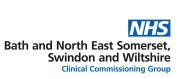 Our Health Our Future Panel
Survey 2 results – A survey on Covid-19 and Digital Technology / Video Consultation
Survey conducted 4th to 20th May 2020
Report structure
1
Introduction									Page 2
Overview summary								Page 7
2
3a
Survey 2 Results – Coronavirus							Page 10
3b
Survey 2 Results – Digital technology and video consultations				Page 24
4
Appendices – Panel profile								Page 34
1
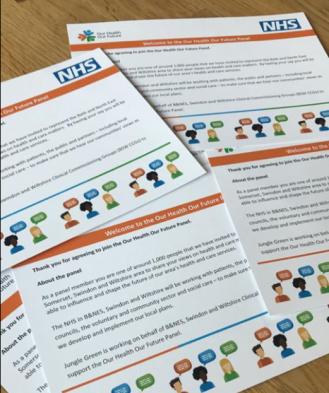 Section 1
Introduction
2
Section 1 - Introduction
Vision and mission of the Our Health Our Future Panel
‘’
The Our Health, Our Future (OHOF) Panel is a new way for us to engage with those living in Bath and North East Somerset, Swindon and Wiltshire (BSW) to get their views on health and care issues. 

In line with our value of "inclusive", the online panel is made up of a representative sample of the population from across our region. Panel members will take part in regular surveys throughout the year.

Panel surveys will inform both strategic direction and day-to-day service delivery, particularly around proposed service change or development of new services. Anonymised feedback will be shared with project managers and senior leaders to help shape and influence partnership initiatives and programmes of work. Anonymised feedback will also be made publicly available so panel members and the wider public will have the opportunity to review the results
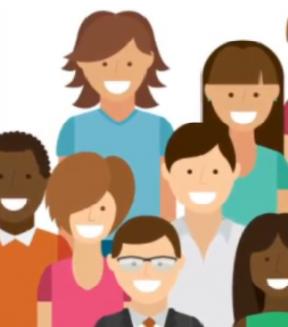 ‘’
3
Section 1 - Introduction
Recruitment methodologies - 790 panellists recruited so far
1) Core recruitment 
	      – face to face
21 face to face recruitment days have taken place between January and early March 2020
A mixture of community days in town halls, libraries, community & social centres, shopping malls and cafes/inns
Along with individual interviewers conducting face to face on-street shifts, among local communities in less busy locations
These have been spread right across the BSW region, including
Bath, Midsomer Norton
Swindon
Devises, Marlborough, Trowbridge, Warminster, Salisbury, Amesbury, Chippenham

F to F recruitment was the preferred core method: both to avoid self-selection and to enable specific targeting of a representative sample of citizens in many different geographic locations, a total of 742 panellists have been recruited via this method

The interaction with the professional recruitment team also provides an opportunity for a clear introduction to and    explanation of the Panel’s purpose
3) Pause for Covid-19
          
A total of 790 panelists have been recruited so far, all but 2 were recruited before the Government announced lockdown measures on March 23rd
Face to face recruitment will resume when lockdown measures are eased and it is safe to do so, the target number of panellists is 1,000
2) Additional recruitment
           methods
These have included social media advertising on Facebook and Instagram, member get member (panelists promoting to their contacts), engagement with local organisations and promotion by BSW CCG via it’s website, social media and contacts

An additional 48 panellists have joined via these methods

This additional recruitment allows an element of boosting of certain categories of citizen’s, such as younger people and hard to reach audiences
Panelists will complete up to 4 surveys per year online. Jungle Green also conduct some interviews by telephone and postal questionnaire if the respondent has chosen these alternative methods
4
Section 1 - Introduction
Recruitment tracker as at May 29th 2020
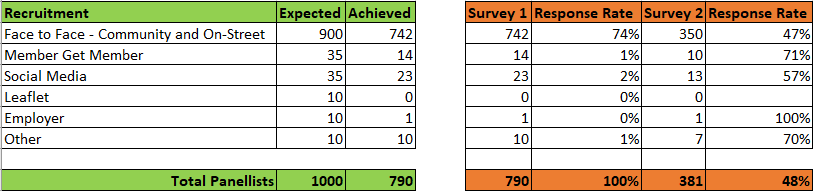 5
Section 1 - Introduction
We have a robust and representative sample to work from.  The focus from now will be to increase the proportion in B&NES and reach the 1,000 panellist target
% of BSW entire population/survey 2 participant rim weighted profile (381)    % of our actual panellist profile as at May 2020 (790)
NB:
Survey 2 participants’ responses have been rim weighted to reflect the exact profile of the BSW population (according to census data and JNSA).

A more detailed panel profile is given in Section 4 of this report.
6
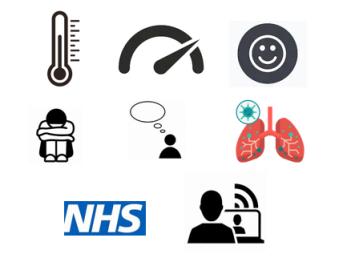 Section 2
Overview summary
7
Section 3 – Overview summary
Keeping well during the coronavirus period, attitudes and behaviours
90% of BSW residents reported feeling healthy at this time, a higher number than pre-lockdown survey 1. Perhaps due to the majority not reporting any covid-19 symptoms
A smaller proportion,69%, of BSW residents felt in control of their lives, compared to pre lockdown survey 1
A smaller proportion,66%, of BSW residents reported feeling happy, compared to pre lockdown survey 1
In addition, one third of BSW residents report feeling lonely in the coronavirus period. These are understandable results due to the unprecedented situation being faced.
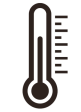 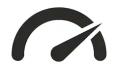 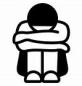 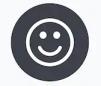 One half of BSW residents reported feeling uncertain, however an equal proportion said they are hopeful (nb. hopefulness doubled since 2 weeks earlier, perhaps due to the easing of lockdown measures)
A majority, around 9 out of 10, BSW residents feel they know how to protect themselves against coronavirus and are following guidance to prevent the spread
Physical health (67%) and mental health (55%) are the TOP TWO concerns about the impact of Coronavirus on individuals and their families at the moment, these are followed by social contact (35%) and isolation (20%)
The main actions taken to look after one’s emotional wellbeing and mental health in response to the coronavirus situation were: speaking more often with family/friends, spending time outside, taking regular exercise and reading a book /watching TV
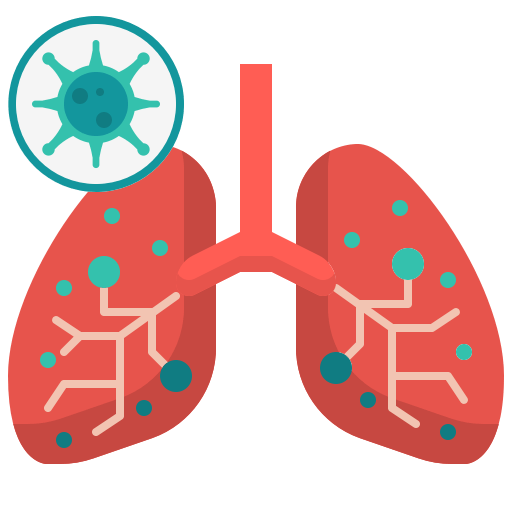 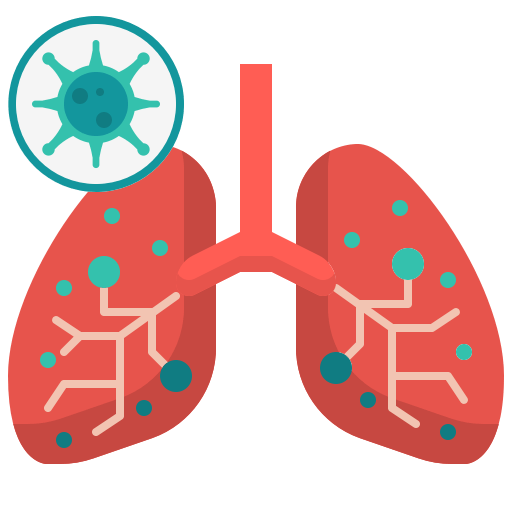 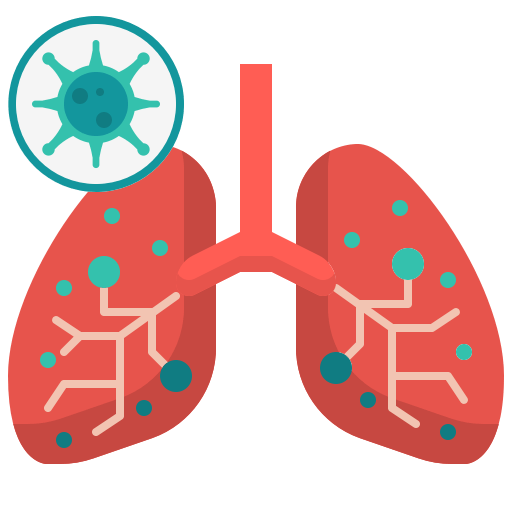 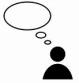 8
Section 3 – Overview summary
Health/care services used & communications during coronavirus / digital technology & video consultations
42% of BSW residents report that they have used or tried to use health and care services in the last month during the coronavirus period. The majority of the need, over 90%, was for routine care. Only 1 in 10 users reported that they found it quite difficult to access care
Almost three quarters of participants agree to some extent that digital technology, in general, has made life easier for them. While face-to-face and/or telephone consultations are typically preferred for accessing different health and care services, it’s clear that video consultations are roughly equally popular with these methods for follow-up appointments
The main sources of information about the latest news/guidance on Covid-19 are National and local TV and online news.
More than 9 in 10 BSW residents could recall seeing the ‘Stay Home’, ‘Keep 2m apart’ and ‘Wash your Hands for 20 seconds’ campaign messages in the previous 2 weeks
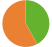 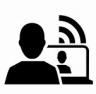 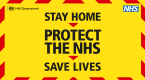 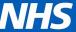 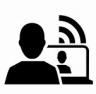 On being given a description of what a video consultation entails, almost two-thirds of BSW residents would be comfortable with a video consultation with a healthcare professional they already know. Around 40% are similarly comfortable with a HCP they don’t know. Older residents and those in lower social grades are less comfortable than average
The perceived 
benefits of video consultations centre on the reduced risk of spreading contagious diseases and the lack of need to travel / less time required / greater convenience
People are directionally less likely to be comfortable using video consultations for new or ongoing mental health or emotional wellbeing concerns
Flexible, convenient booking, with HCP’s people already know may help to drive further uptake of video consultations
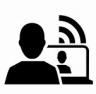 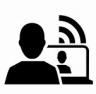 The perceived challenges of video consultations centre on concerns about access to technology and the limitation of the interactions e.g. no physical examination, impersonal and
 awkward
9
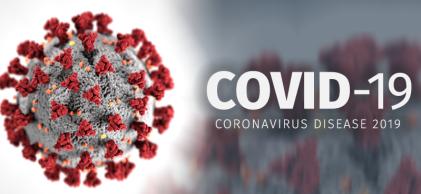 Section 3a
Survey 2 results – 
Coronavirus
10
Section 3a – Survey 2 results – Keeping well
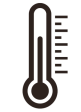 Keeping well trackers – 90% of BSW residents feel healthy
(82% in Survey 1)
All regions perceived themselves equally healthy
 in May 2020. The score is higher than in survey 1 pre-lockdown. This may be due to residents comparing themselves with those that have had coronavirus (or symptoms of it). NB 13% of our sample had experienced Coronavirus symptoms

Males 91% and females 88% report very similar feelings of healthiness, as do BAME 91% and White 90% BSW residents

Perception of one’s healthiness is higher at either end of the age spectrum,
      16-24 years 99%, 25-64 years 85%, 65+ years 97%

Those with long term conditions 52% feel much less healthy compared to those without 97%

The unemployed 45% and lone parents 78% report feeling much less healthy than the average

Differences in blue are all statistically
 significant differences
Mean = 8.3 (7.9 in survey 1)
Therefore, 10% of BSW residents, do not feel healthy, that is 1 in 10 panellists
(ie. they gave a score of 6 or less out of 10)
Q. Do you consider yourself to be……Base: n=381
11
Section 3a – Survey 2 results – Keeping well
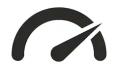 Keeping well trackers – 69% of BSW residents feel in 
								control of their lives (79% in Survey 1)
All control scores are lower than in survey 1 pre lockdown. Residents are understandably feeling less in control due to the unprecedented situation they have been faced with. Those in Swindon 54% consider themselves less in control of their lives than those in Wiltshire 74% and B&NES 77%

Males 68% and females 70% report very similar feelings of control. BAME residents feel slightly less in control 63% than White BSW residents 70%

Perception of one’s control increases with age,
      16-24 years 58%, 25-74 years 70%, 75+ years 75%

Those with long term conditions 54% feel much less in control compared to those without 72%

The unemployed 42% and lone parents 32% report feeling much less in control than the average

Differences in orange are all statistically
 significant differences
Mean = 7.1 (7.9 in Survey 1)
Therefore, 31% of BSW residents, do not feel in control of their lives, that is almost 1 in 3 panellists
(ie. they gave a score of 6 or less out of 10)
Q. Do you consider yourself to be……Base: n=381
12
Section 3a – Survey 2 results – Keeping well
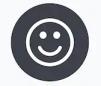 Keeping well trackers – 66% of BSW residents feel happy
(73% in Survey 1)
All happiness scores are lower than in survey 1 pre lockdown. Residents are understandably feeling less happy due to the unprecedented situation they have been faced with. Those in Swindon 54% consider themselves less happy than those in Wiltshire 72% and B&NES 68%

Males 64% and females 69% report very similar feelings of happiness. BAME residents feel happier 79% than White BSW residents 65%

Feelings of happiness increase with age,
      16-24 years 55%, 25-64 years 66%, 65+ years 76%

Those with long term conditions 48% feel far less happy compared to those without 70%

The unemployed 32% and lone parents 36% report feeling far less happy than the average

Differences in green are all statistically
 significant differences
Mean = 6.9 (7.6 in survey 1)
Therefore, 34% of BSW residents, do not feel happy, that is 1 in 3 panellists
(ie. they gave a score of 6 or less out of 10)
Q. Do you consider yourself to be……Base: n=381
13
Section 3a – Survey 2 results – Keeping well
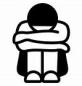 Keeping well trackers – 32% of BSW residents feel lonely
Those in Swindon 41% and B&NES 38% feel the most lonely, compared to those in Wiltshire 24%

Females 37% feel lonelier than males 25%, as do White residents 32% compared to BAME 20%

Those aged 16-24 years 50%  report feeling the loneliest age group during this period

Those with long term conditions 34% do not feel any lonelier than the average

The unemployed 52% and lone parents 69% report feeling far lonelier than the average

Differences in blue are all statistically
 significant differences
Mean = 7.4 (out of 10)
One third of BSW residents, currently feel lonely during lockdown
(ie. they gave a score of 6 or less out of 10)
Q. Do you consider yourself to be……Base: n=381
14
Section 3a – Survey 2 results – Keeping well
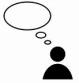 Which, if any, of the following words or phrases best describe how    you currently feel?
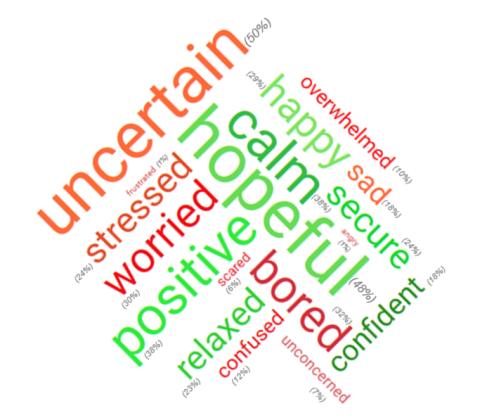 One half of BSW residents report feeling uncertain, however an equal proportion say they are hopeful (nb. hopefulness doubled since 2 weeks earlier, perhaps due to the easing of lockdown measures)
Those in Swindon are more likely than those in other regions to report feeling worried (40%) and stressed (34%)
Those aged 16-24 are also more likely to report worry (44%), stress (50%) and boredom (46%)

Also, those with LTC’s are more worried than average (48%)
Base: n=381
15
Section 3a – Survey 2 results – Attitudes and behaviours towards Coronavirus
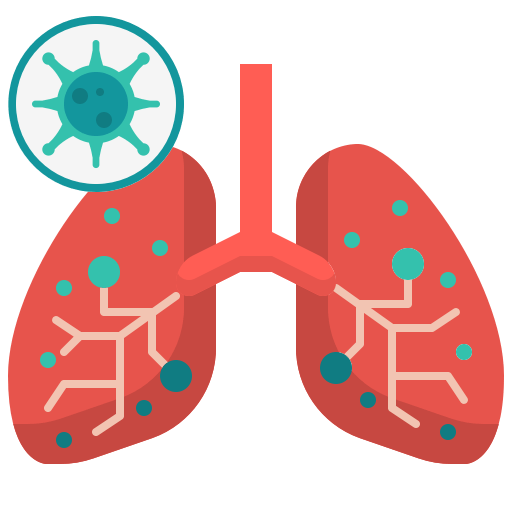 A majority of BSW residents feel they know how to protect themselves against coronavirus and are following guidance to prevent the spread
85% 
of BSW residents feel they know how to protect themselves from coronavirus
92% 
of BSW residents report following guidance to prevent the spread of coronavirus
Confidence in knowing how to protect one’s self decreases slightly with age

Males, BAME and those with LTC’s feel less confident about knowing how to protect themselves
Following prevention guidance increases with age

Males report themselves as not following the guidance quite as much as females, however BAME and those with LTC’s are following the guidance to a greater degree than average
Base: n=381
16
Section 3a – Survey 2 results – Attitudes and behaviours towards Coronavirus
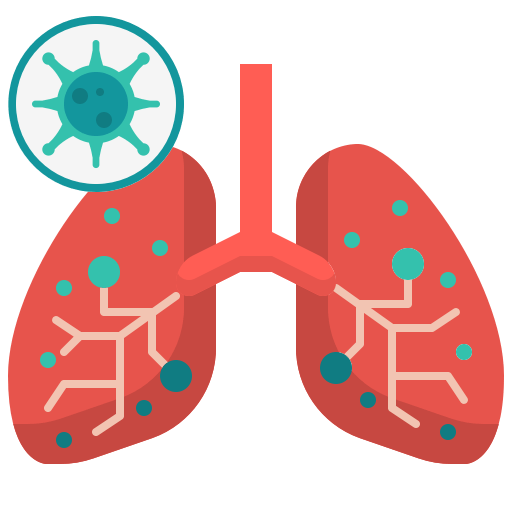 Physical and mental health are the TOP TWO concerns about the impact of Coronavirus on individuals and their families at the moment, these are followed by social contact and isolation
People in Wiltshire (60%) were more likely than others to be worried about their and their families emotional wellbeing and mental health

Those in Swindon (28%) were more worried than average about social isolation and loneliness (along with younger age groups 36%)

Those in B&NES (25%), worried more than average about the capacity of services to cope with Covid-19 (along with older age groups (42%), who also worried more about access to health and care services 38%, and access to food 20%)

Middle age groups (23%) were more worried than average about keeping a regular routine/schedule

Males (79%) worried more about physical health, whereas for females it was emotional wellbeing (61%)
Base: n=381
17
Section 3a – Survey 2 results – Attitudes and behaviours towards Coronavirus
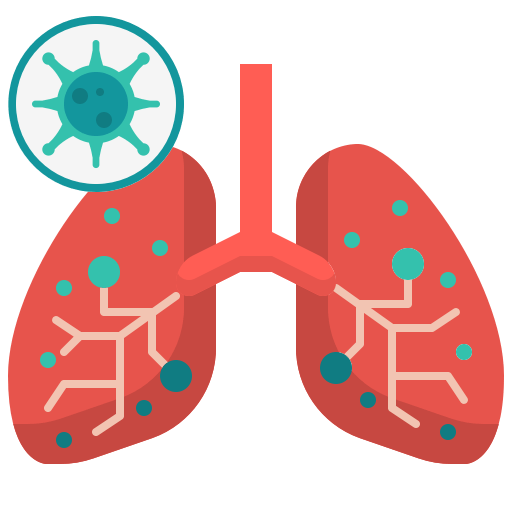 The main actions taken to look after one’s emotional wellbeing and mental health in response to the coronavirus situation are…
People living in B&NES are more likely to have reduced their alcohol intake (30% have done so) compared to those in Swindon who have increased it (23% drinking more alcohol)

Three quarters of those aged 16-24 report using social media more than usual and two thirds say they have increased length & quality of sleep. A third of this age group report taking recreational drugs

Women (43%) are more likely than men (29%) to be keeping a regular routine to help promote their emotional wellbeing, men are sleeping more (30%)

Older age groups are more likely to report spending more time outside (78%) and taking regular exercise (65%) than others
Base: n=381
18
Section 3a – Survey 2 results – Use of health and care services in the last month
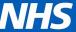 42% of BSW residents report that they have used or tried to use health and care services in the last month during the coronavirus period
The majority of the need, over 90%, was for routine care (e.g. GP appointments, maternity, dental, hospital appts and pharmacy advice/ repeat prescriptions). The remainder of the requirement was for emergency care.
Changes to routine health & care appointments (Base = 144 routine care users)
(Notably those in 
B&NES 63%.
Only 21% in Swindon)
Base: n=381, total sample
19
Section 3a – Survey 2 results – Use of health and care services in the last month
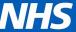 Services used to access health care appointments…
How easy or difficult did you find it when trying to access health and care services at this time? …

Only 1 in 10 service users reported that they found it quite difficult to access care at this time. (Text/email users found it trickier than others).

Three quarters said it was ‘easy’
Directionally, those in B&NES found it the easiest
Directionally those with a serious LTC found it much less easy than others
Directionally people who are retired found it easier than others
Base: n=160, service users in the last month
20
Section 3a – Survey 2 results – Health and care services in the last month
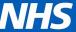 In the event that you needed to, how easy or difficult do you perceive that it would be to access health and care services or support at the moment related to each of the following…
Those who have used services in the past month report that they perceive these scenarios would be slightly easier, when compared to those who have not used services. Suggesting actual experiences are more positive than might be perceived perhaps.
Base: n=381, total sample
21
Section 3a – Survey 2 results – Sources of information during Coronavirus
The main sources of information about the latest news/guidance on Covid-19 are TV and online news
(Notably: 16-24 years 83%)
(Notably: 25-44 years 40%)
(Notably: 75+ years 69%)
(Notably: 16-24 years 35%)
(Notably: 65+ years 22%)
(Notably: 16-24 years 35%)
(Notably: 75+ years 16%)
Q. Which of the following sources of information do you use to stay informed about the latest news and guidance about the Coronavirus? Base: n=381
22
Section 3a – Survey 2 results – Coronavirus campaign messaging recall
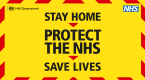 More than 9 in 10 BSW residents could recall seeing the ‘Stay home’, ‘Keep 2m apart’ and ‘Wash your hands for 20 seconds’ campaign messages in the previous 2 weeks
Base: n=381
Q. Please review the following messages from some recent campaigns related to Coronavirus. Please indicate which, if any, of these you have seen in the past two weeks?
23
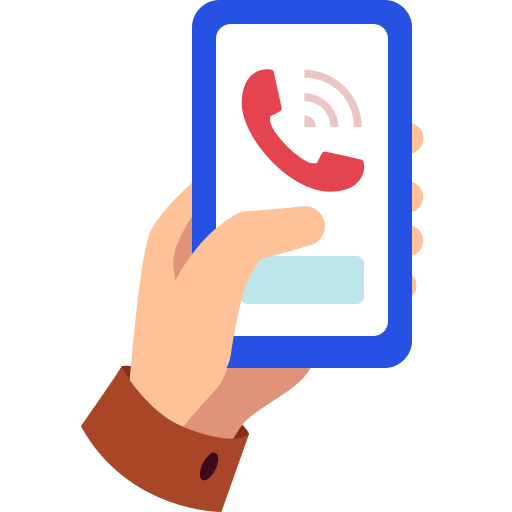 Section 3b
Survey 2 results – 
Digital technology and video consultations
24
Section 3b – Survey 2 results – Digital technology and video consultations
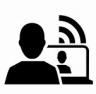 Almost three quarters of participants agree to some extent that digital technology, in general, has made life easier for them
NB: According to the ONS, currently 88% of UK households have a PC and 93% of UK adults use the internet
Learning disabilities
7%
Hospital care
15%
End of life 
care        8%
General practice
14%
Adult social 
care    9%
Child mental health
12%
Services
for the
elderly
10%
Adult
mental health
10%
Base: n=381
25
Section 3b – Survey 2 results – Digital technology and video consultations
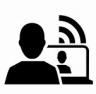 While face-to-face and/or telephone consultations are typically preferred for accessing different health and care services, it’s clear that video consultations are roughly equally popular with these methods for follow-up appointments
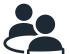 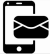 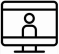 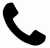 Preferred way of accessing health and care services (single code per option)
Face to face
Telephone
Video
Text/email
50%
31%
15%
3%
A: Advice about an existing or 
new health condition or problem
28%
39%
26%
8%
B: Having a follow-up appointment with health and care professionals
14%
56%
9%
21%
C: Reviewing your medication
Q. Below are a few situations where you might need health and care services, for each situation can you please indicate your preferred way of accessing this type of service from the list of options provided?   Base: n=381
Section 3b – Survey 2 results – Digital technology and video consultations
Description of video consultations given to survey participants
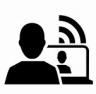 Video consultations work by enabling patients to use their smartphones, tablets or laptops to have discussions with their health and care professionals. 
 
The consultation or appointment works like your normal in-person or telephone consultation, but uses the phone, tablet or laptop camera (just like a Skype or FaceTime video call) to enable you and the health and care professional to have a face-to-face discussion, without the need to attend in-person. 
 
The consultation or appointment could be conducted with your GP or healthcare professional, or with a GP or healthcare professional you do not already know.
27
Section 3b – Survey 2 results – Digital technology and video consultations
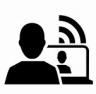 Based on this description, two-thirds of BSW residents would be comfortable with a video consultation with a healthcare professional they already know, but there are some segment differences…
10% 
neither/nor
Those more comfortable than average(%):

B&NES 71%

BAME 78%

45-74 years 72%

Those who have already had a video consultation 73%

(NB: 8% of our sample have already had a video consultation and 92% of them reported a very good experience)
Those less comfortable than average(%):

75+ years 49%

Unemployed 46%
61%
comfortable

(somewhat 30%, very 31%)
26% 
uncomfortable

(somewhat 14%, 
very 12%)
Q. Based on this description, how comfortable are you with the idea of using video consultations to deliver health and care services instead of some in-person appointments …. with a GP or healthcare professional who you know and have met in person? Base: n=381
28
Section 3b – Survey 2 results – Digital technology and video consultations
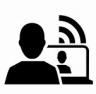 People are a little less likely to be comfortable with a video consultation with a healthcare professional they don’t already know
Those more comfortable than average(%):

B&NES 57%

Males 49%

45-74 years 54%

Those who have already had a video consultation 66%

(NB: 8% of our sample have already had a video consultation and 92% of them reported a very good experience)
22% 
neither/nor
41%
comfortable

(somewhat 22%, very 19%)
Those less comfortable than average(%):

75+ years 54%

Lower social grades (manual occupations, unemployed, casual and lowest grade occupations, state pensioners) 56%
37% 
uncomfortable

(somewhat 23%, 
very 14%)
Q. Based on this description, how comfortable are you with the idea of using video consultations to deliver health and care services instead of some in-person appointments …. with a GP or healthcare professional who you who you do not already know? Base: n=381
29
Section 3b – Survey 2 results – Digital technology and video consultations
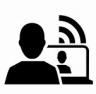 People are directionally less likely to be comfortable using video consultations for new or ongoing mental health or emotional wellbeing concerns
Notably: B&NES 93%
Notably: those aged
65+ 72%
& those with LTC’s 65%
NB: 80% of 16-24 year olds are comfortable using video consultations for mental health/emotional wellbeing
Notably: those with
LTC’s 50%
(75+ years 17%, LTC’s 24%, Unemployed 23%, Those who’ve used video consultation before 2%)
Q. From the list below could you please indicate which health related concerns, if any, you would be comfortable discussing via a video consultation with a health and care professional? Base: n=381
30
Section 3b – Survey 2 results – Digital technology and video consultations
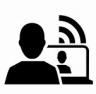 The perceived benefits of video consultations centre on the reduced risk of spreading contagious diseases and the lack of need to travel / less time required / greater convenience
Reduces the spread of infection –
 contagious diseases/ Covid-19, social distancing, safe
No travel required - 
no travel time, no travel expenses, no parking needed, no public transport
Provide better healthcare -
efficient, more appointments,
ongoing monitoring, referrals,
quicker diagnosis, able to ask
questions, face to face
Ability to stay at home if you are unwell, comfort factor, familiar surroundings, avoiding bad weather (especially for the vulnerable)
Quicker appointments, 
reduces waiting time
29%
22%
17%
13%
16%
Convenient
- saves time, no waiting time in the surgery
Accessibility, easy access, easy to use/ get to the appointment
Flexibility for workers and carers,
good for busy lifestyles
No benefits mentioned
Saves NHS money
Privacy, confidentiality
13%
9%
12%
(75+ yrs 21%)
2%
6%
1%
Q. Please describe what you think the benefits of using video consultations might be for you and your family? Base: n=381
Section 3b – Survey 2 results – Digital technology and video consultations
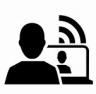 The perceived challenges of video consultations centre on concerns about access to technology and the limitation of the interactions e.g. no physical examination, impersonal and awkward
Technology 
dependent
Access to/ possession of technology is not equal amongst the population

Variable quality of signals, speeds and connections across the region

Variable quality of equipment across population
Lack of technology skills/ confidence
Especially vulnerable and elderly
Impersonal
No relationship building, less friendly, lack of body language, prefer face to face, difficult to explain the issues, sensitivity
Lack of physical examination
Blood tests, blood pressure, temperature check
22%
23%
15%
No challenges mentioned
29%
Outcomes and diagnosis
Understanding, symptoms potentially missed, lack of trust, continuity of care, quality of care
Privacy/ confidentiality
Data protection, security, others at work or family overhearing
Would feel….
Uncomfortable, awkward, embarrassed, anxious, stressed, nervous
Practicalities/ process/ logistics
How does it work, how to get prescription
20%
1%
6%
5%
2%
Q. Please describe what you think the challenges of using video consultations might be for you and your family? Base: n=381
Section 3b – Survey 2 results – Digital technology and video consultations
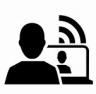 Flexible, convenient booking, with healthcare professionals people already know may help to drive further uptake of video consultations
(Especially 16-44yrs 51%)
(Especially Females 30%)
(Especially 16-24yrs 39%
and males 20%)
(B&NES 20%, 75+ years 22%, BAME 22%, LTC’s 21%, Unemployed 23%)
Q. Which of the following factors, if any, would encourage you to use a video consultation instead of a face to face appointment? Base: n=381
33
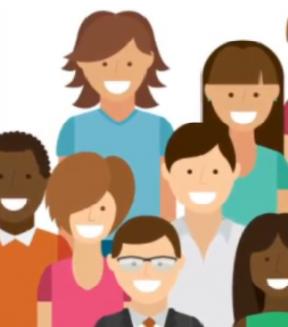 Section 4
Appendices – Panel Profile
34
Section 4 – Appendices – Panel profile
Comparison of the profile of the entire BSW region population (according to census data/JNSA)/ our rim weighted panel profile and the actual panel profile recruited as at May 2020
% of BSW entire population/survey 2 participant rim weighted profile (381)    % of our actual panellist profile as at May 2020 (790)
NB:
Survey 2 participants’ responses have been rim weighted to reflect the exact profile of the BSW population.

The sample profile relating to the findings in section 3 of this report is, therefore, exactly the same as the grey bars in the following charts.
35
Section 4 – Appendices – Panel profile
Comparison of the profile of the entire BSW region population (according to census data/JNSA)/ our rim weighted panel profile and the actual panel profile recruited as at May 2020
% of BSW entire population/survey 2 participant rim weighted profile (381)    % of our actual panellist profile as at May 2020 (790)
36
Section 4 – Appendices – Panel profile
Comparison of the profile of the entire BSW region population (according to census data/JNSA)/ our rim weighted panel profile and the actual panel profile recruited as at May 2020
% of BSW entire population/survey 2 participant rim weighted profile (381)    % of our actual panellist profile as at May 2020 (790)
37
Section 4 – Appendices – Panel profile
Rim weighted panel profile
Base: n=381
38
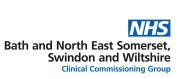 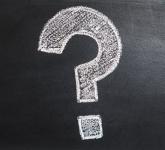 Any questions please contact us:
Janice Guy, Marketing Research Consultant, Jungle Green mrc – janice@junglegreenmrc.co.uk , 0117 914 4921
Julie Ford, Recruitment and Data Manager, Taurus Research – julie@taurusresearch.co.uk  , 01275 818343